Developing Workforce Strategies for a Guaranteed Basic Income Pilot Program
Andrea Altheimer, 
Director of Re-Entry Program
Community Passageways
Andrea@communitypassageways.org
Mike Schwartz, 
Director of Economic Advancement
YWCA Seattle I King I Snohomish
schwartz@ywcaworks.org
Gyanendra Subba, 
Project Manager
Workforce Development Council
gsubba@seakingwdc.org
Outline
01
Introduction
03
EcSA
02
GBI
04
Customization
Justice Involved Adults Program
05
Money Mechanics
08
GBI Role Play
06
CLIFF Tools Demo
07
Program Evaluation
2
Guaranteed Basic Income (GBI)
3
What is GBI ?
A type of ongoing cash assistance program that provides periodcic payments at regular intervals to eligible individuals
It is different from one-time payments like COVID-19 stimulus checks
Eligibility is often based on income but could be based on other factors
Payments are based to eligible individuals unconditionally with no restrictions on how the money is used
For this pilot program, GBI is combined with career development assistance and financial education and coaching.
4
How does GBI differ from UBI
GBI
Provides a basic income to a specific group of people based on eligibility criteria.
UBI
Universal Basic Income provides a basic income to all residents of a particular community, regardless of any eligibility criteria.
DIFFERENCE
While both address income inequality, GBI is focused on equity and reducing local poverty while UBI is more focused on reducing widespread poverty and is driven by concerns about automation and declining job quality.
5
Expanded Child Tax Credit’s Impact on Child Poverty Rates
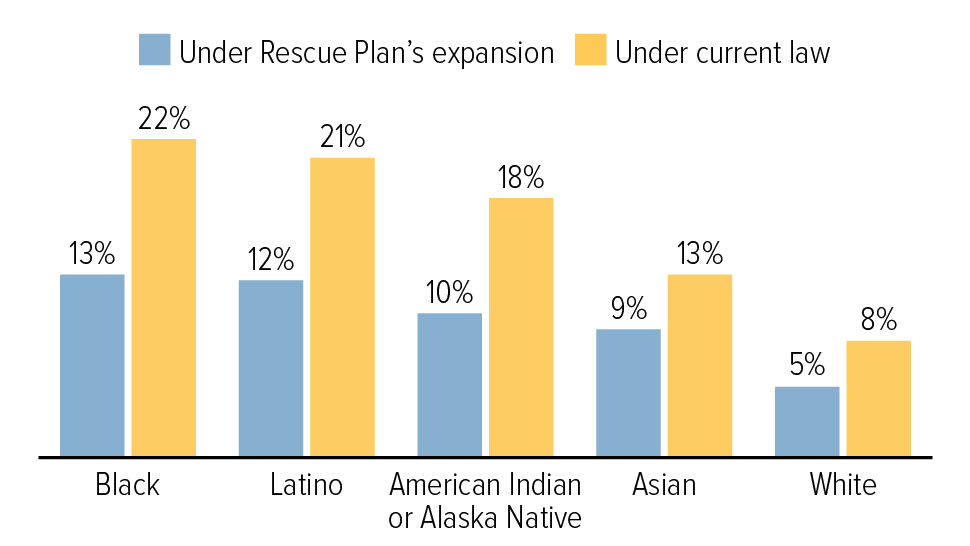 The monthly child tax credit payments cut child poverty by roughly 30% - NPR (click here)
The CTC demonstrates the success of the guaranteed income model at the national level.
Source: Center on Budget and Policy Priorities
6
GBI Programs in the US
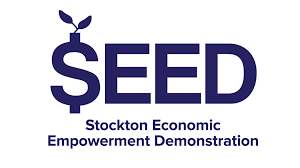 The Stockton Economic Empowerment Demonstration (SEED) in California is the nation’s first mayor-led GBI program, which provides $550/month to 125 randomly selected low-income residents of high poverty neighborhoods for 2 years.
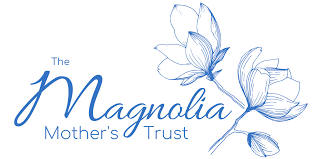 The Magnolia Mother’s Trust in Jackson, Mississippi is the longest running GBI program, which provides $1,000/month to Black mothers living in affordable housing for 12 months.
7
Economic Security For All (EcSA)
Uniting Systems to equitably reduce poverty.
8
Economic Security for All
What
EcSA is an initiative of the Employment Security Department (ESD) intended to prioritize local decision-making and streamline access to existing public services and benefits to support families in moving out of poverty.
Why
26% of Washingtonians living in poverty (200 % FPL) ; fragmented programs don’t serve them well. (King County data)
Who is eligible ?
King County residents over the age of 18 with household income at or below 200 % of the federal poverty level.
WDC Service Provider Partners
9
A Lack of Progress on Racial Equity
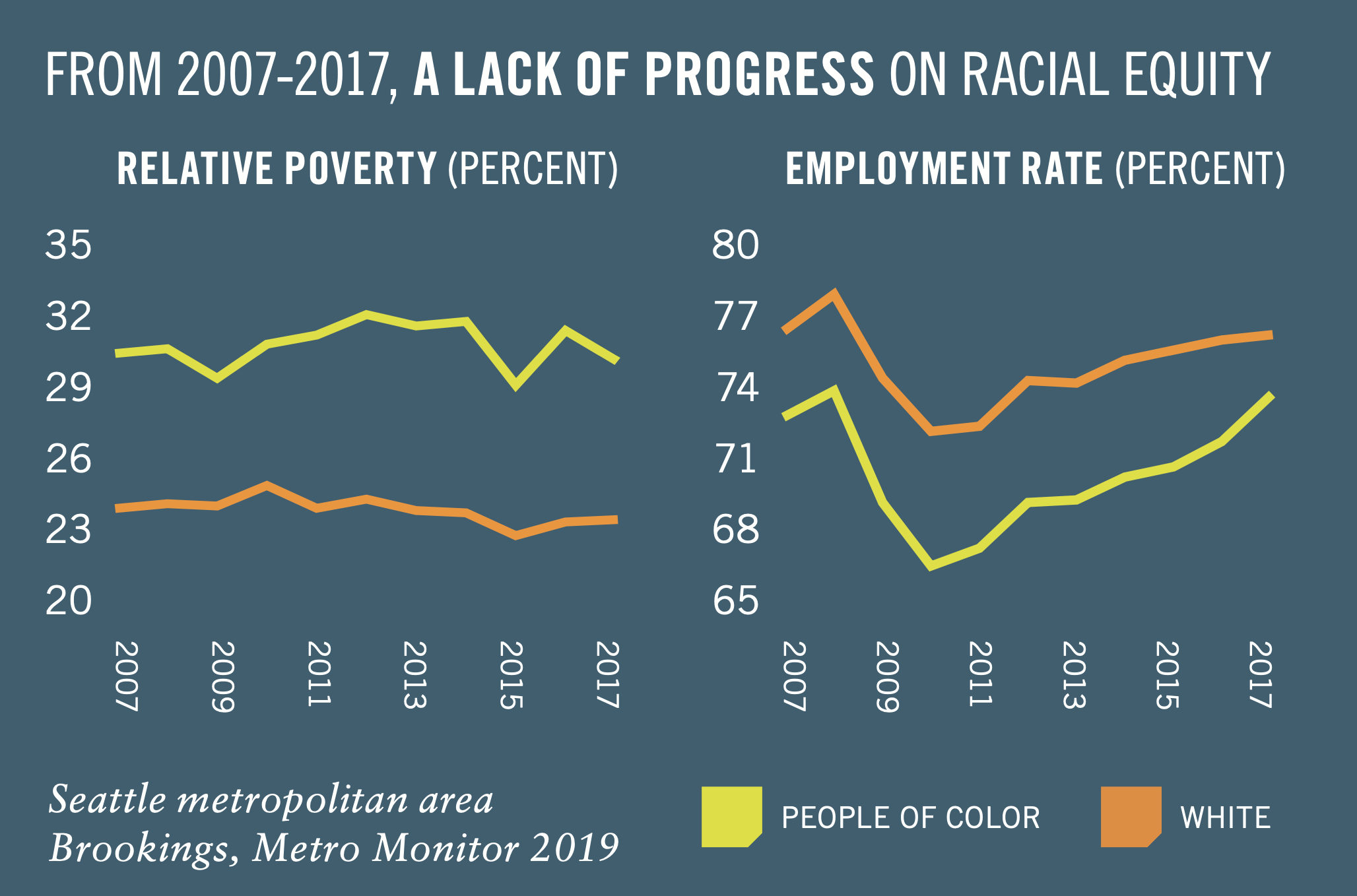 WDC North Star #1 
Equitable Economic Recovery
Recovery as an opportunity to Rebuild Better
Centering Racial Equity
Re-Envisioning Workforce Development
Priority Population 
BIPOC, Immigrant & Refugees and other historically marginalized communities like individuals/households experiencing homelessness or impacted by the criminal legal system living in certain zip codes in Seattle & South King County.
10
Aggregate Growth Masks Entrenched Inequities
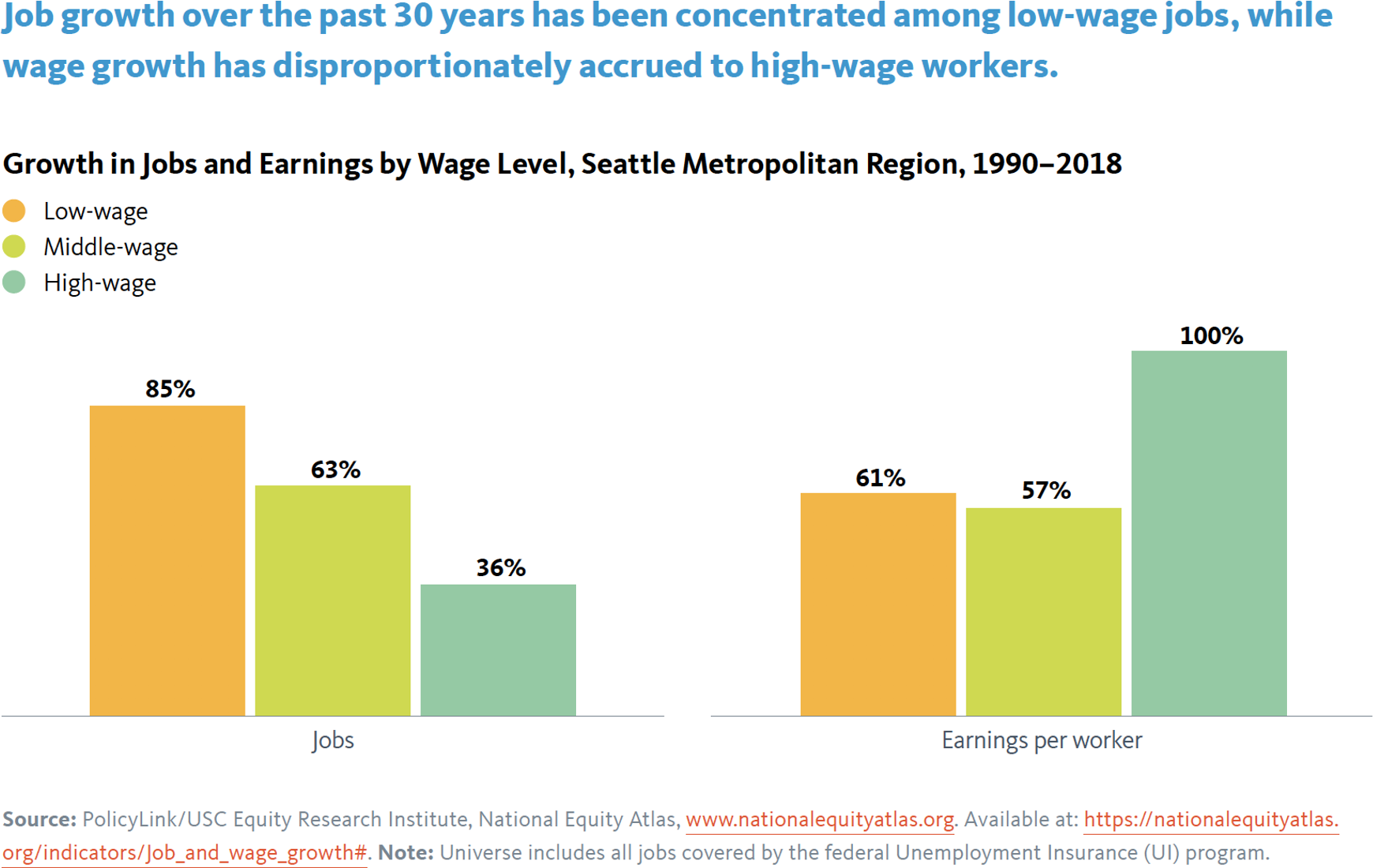 WDC North Star #2
Job Quality
Livable Wage/Family Wage
Benefits
Career Advancement
Workplace Safety
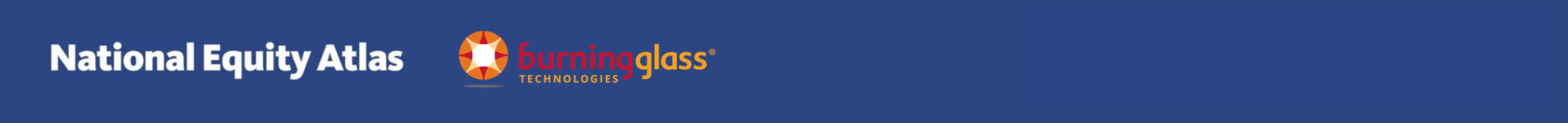 Examples from the news -
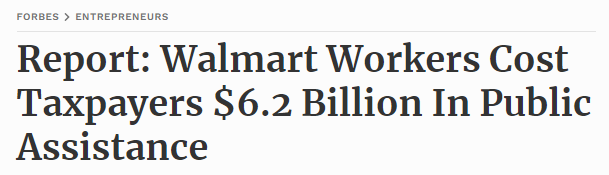 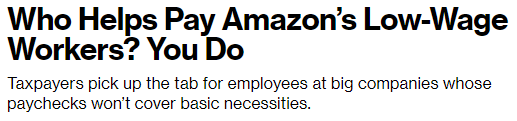 12
How much do we need to earn to be self- sufficient in King County?
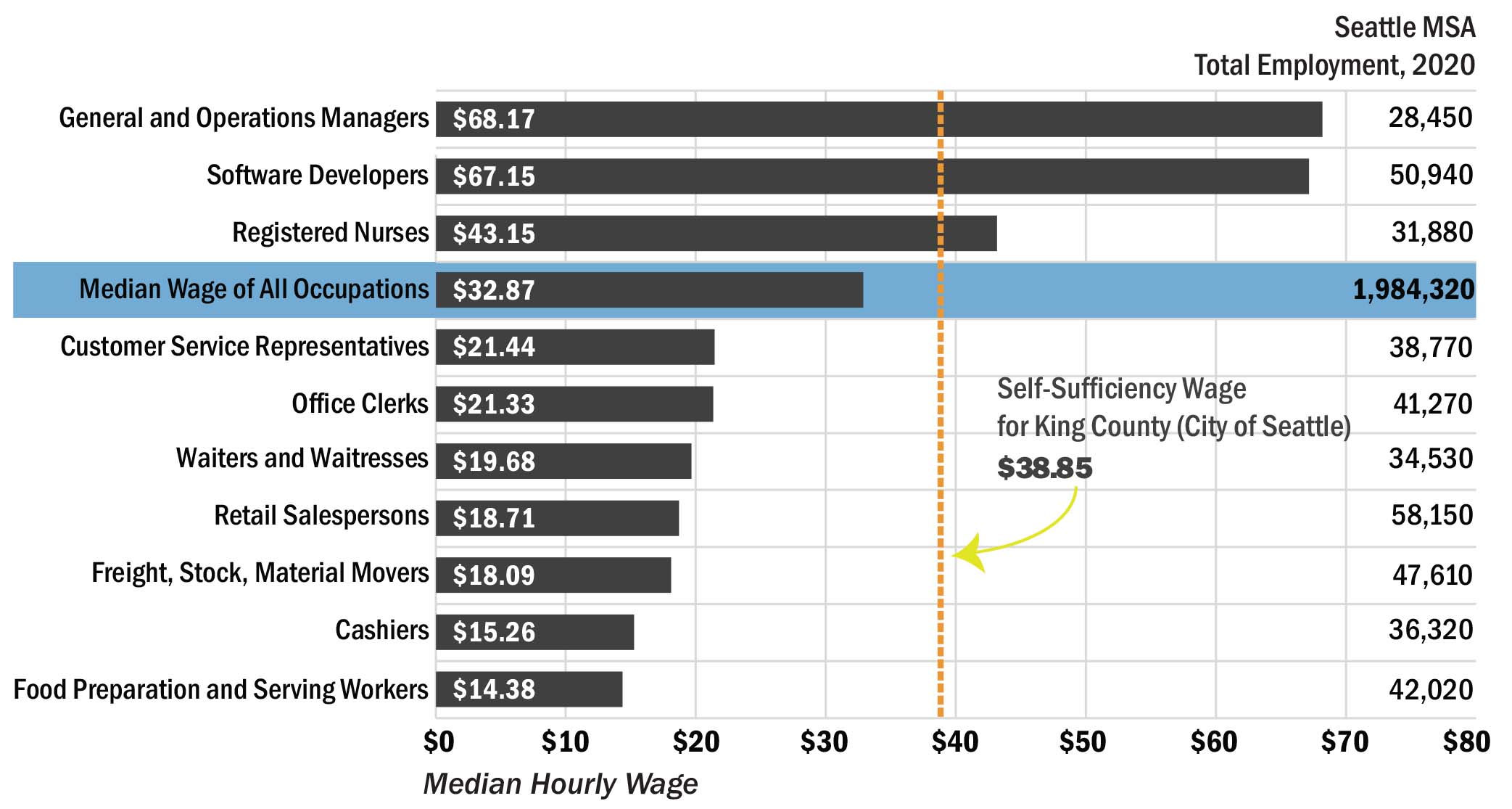 13
King County (City of Seattle): One Adult & One Preschooler & One School-age Child.
Problem Diagnosis
Benefits Cliff - Benefits cliff occurs when career advancement puts a family above the income eligibility threshold for public assistance and the family is financially worse off than before the wage increase.
Benefits Cliff
Systemic Racism
Poverty
K
K
K
K
Lack of skills/training or skills mismatch
Unemployment
K
K
K
K
K
K
14
Note: Poverty is complex and has so many other causes and sub causes.
2020 WA Tax Returns AGI
Middle Income
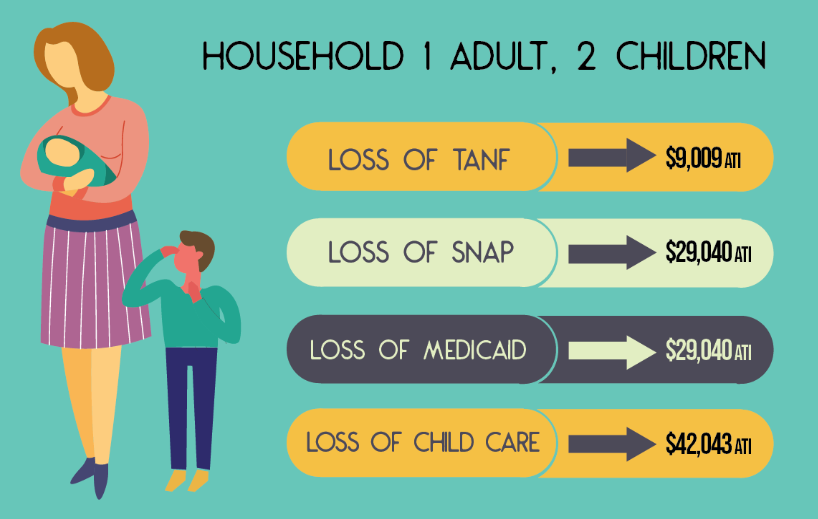 $ 25 K
$ 100 K
$ 200 K
$ 50 K
$ 75 K
$ 150 K
Source: Dept of Human Services- Pennsylvania
Source: IRS
15
Theory of Change
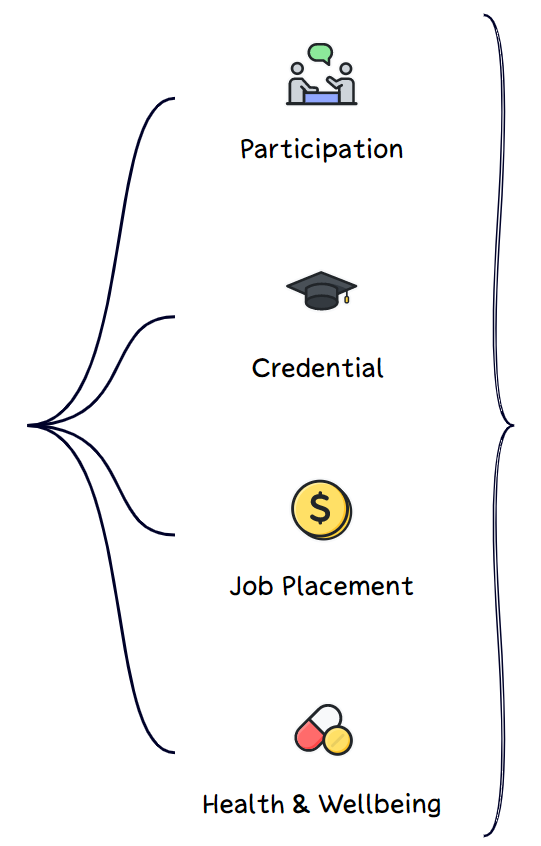 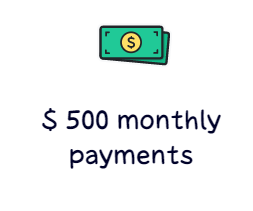 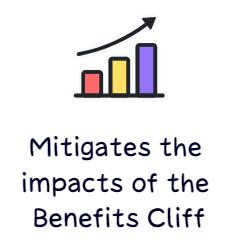 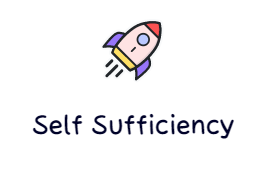 16
Logic Model
Contribution
Attribution
17
Customization
Employment Supports for Individuals Impacted by the Criminal Legal System
18
8 + 1 Core Needs for Successful Reentry
# 9 Technology – Digital Literacy Skills
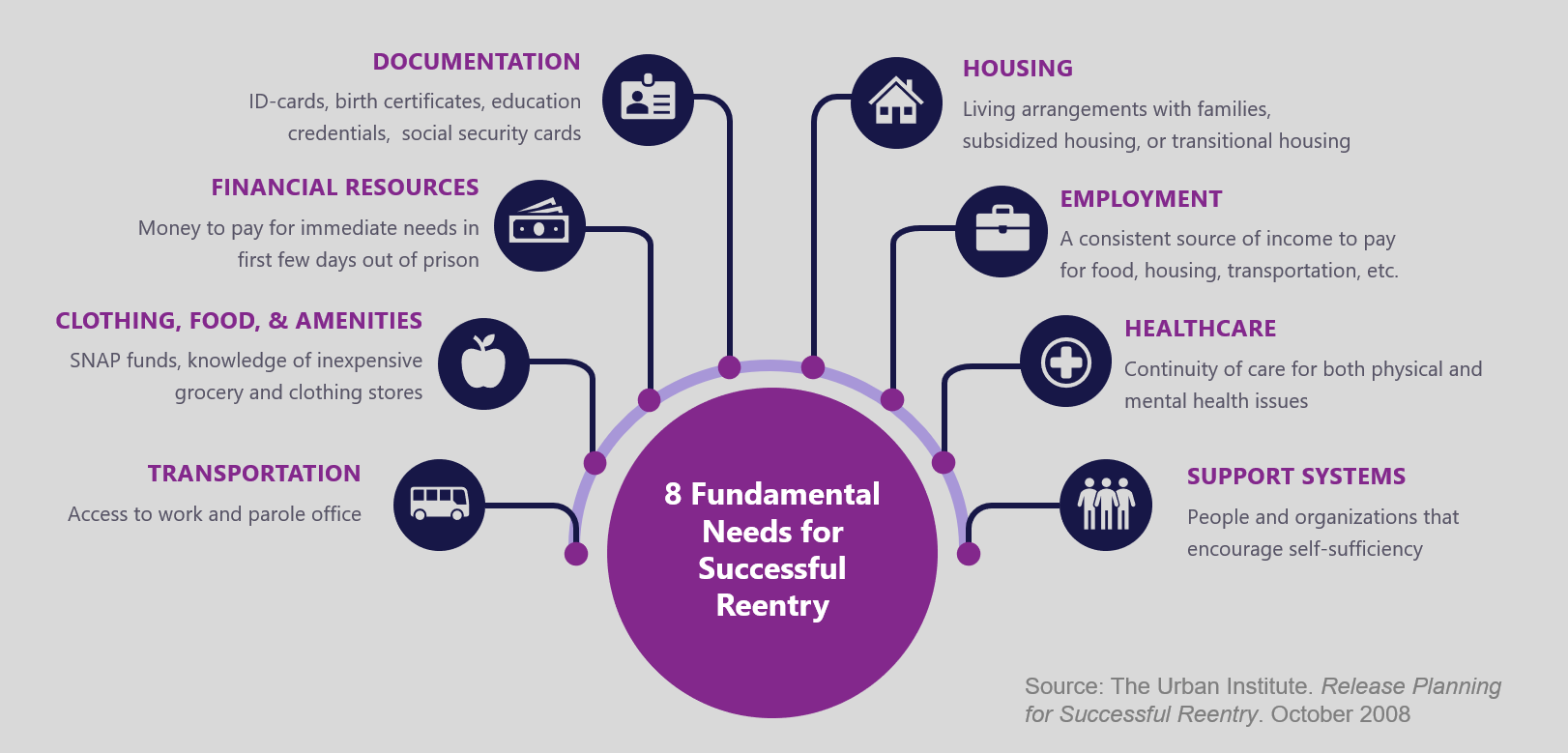 Source: https://totalverify.equifax.com/blog/all-blogs/-/post/why-is-recidivism-so-common-
19
Successful reentry requires cooperation and efficiency from many government programs
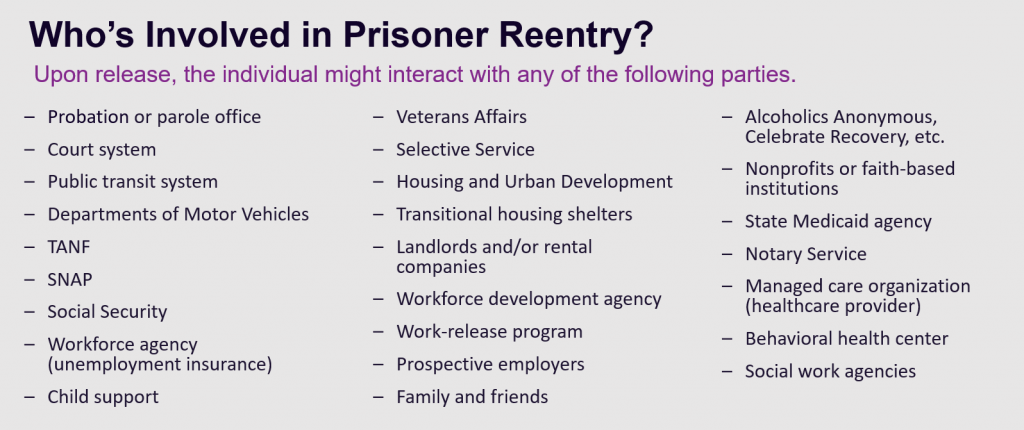 Source: https://totalverify.equifax.com/blog/all-blogs/-/post/why-is-recidivism-so-common-
20
Financial Education & Coaching
21
Financial Education
Money Mechanics
A 5-session interactive covering the basics of personal finance topics like goal-setting, banking, budgeting, savings & investing, credit and debt, income tax and insurance.
Supplemental topics include benefits planning, entrepreneurship, healthcare, family law, financial abuse, immigration, housing, and tenant and worker’s rights.
Guest speakers such as bankers and credit repair specialists.
2:1 Savings Match
Coaching is paired with incentivized matched funds to build savings and credit, reduce debt and reward progress towards financial goals. Coaching incentives are provided at a 2:1 ratio: if a participant saves $200 or reduces debt by $200, YWCA provides a matched incentive of $400.
1:1 Coaching 
One-on-One Financial Coaching is offered to graduates to help them meet financial goals. Coaching builds on what participants have learned so they can apply their new knowledge to specific situation in their lives.
22
Benefits
Participants gain a deeper understanding of money management and receive useful financial resources to bridge the gap between knowledge, intentions, and actions
Provides practical tools and resources and empowers participants to take control of their finances
Improves financial well-being and builds financial stability for participants and their families
Financial coaching builds on what participants have learned so they can apply their new knowledge to specific situations in their lives.
23
CLIFF Tools
Career Ladder Identifier & Financial Forecaster
24
CLIFF Tools – Use Case
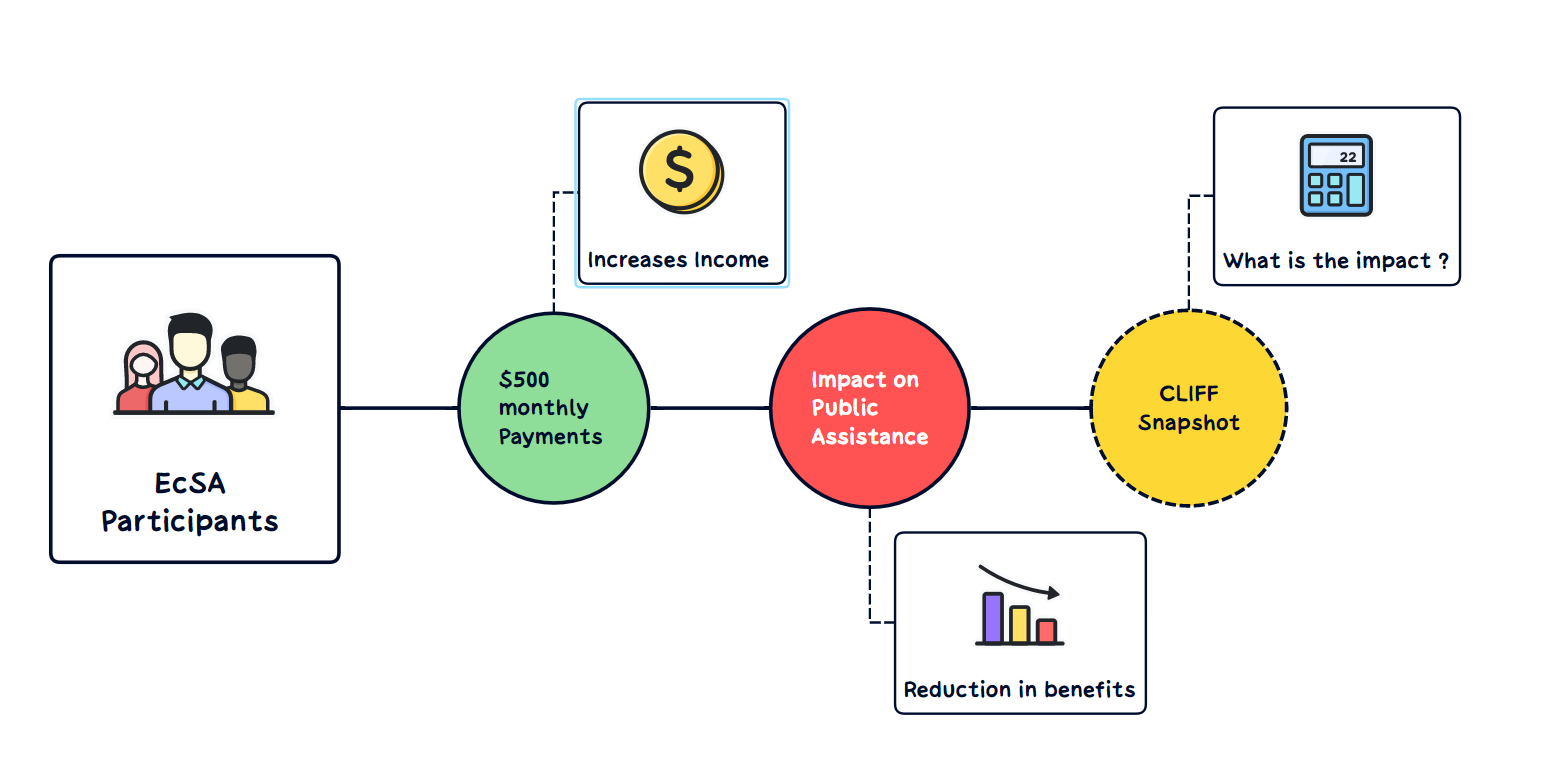 25
Other available tools
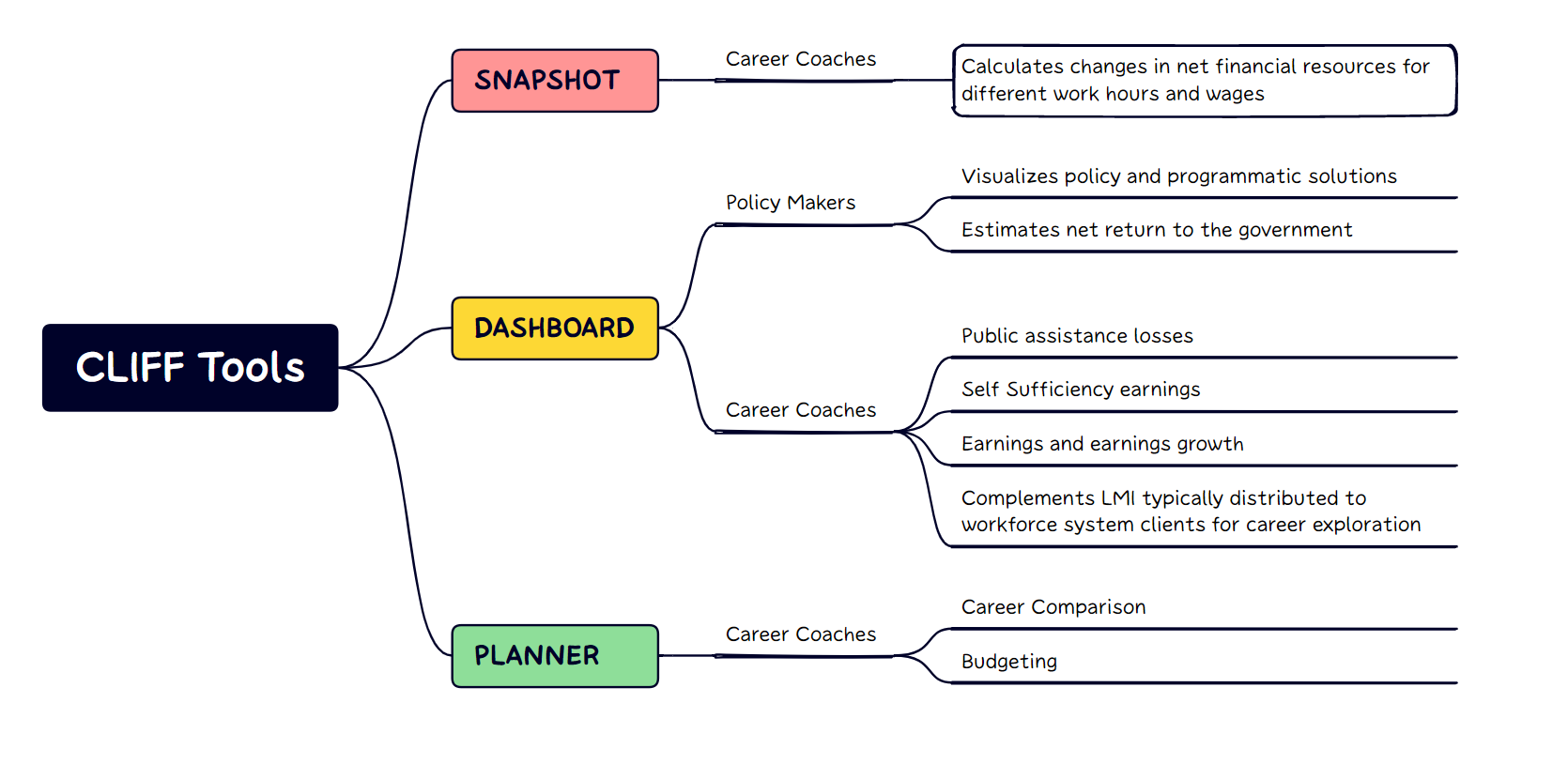 Click here for Snapshot Link
Click here for Dashboard Link
Click here for Planner Link
26
CLIFF Snapshot
Input Data
Report
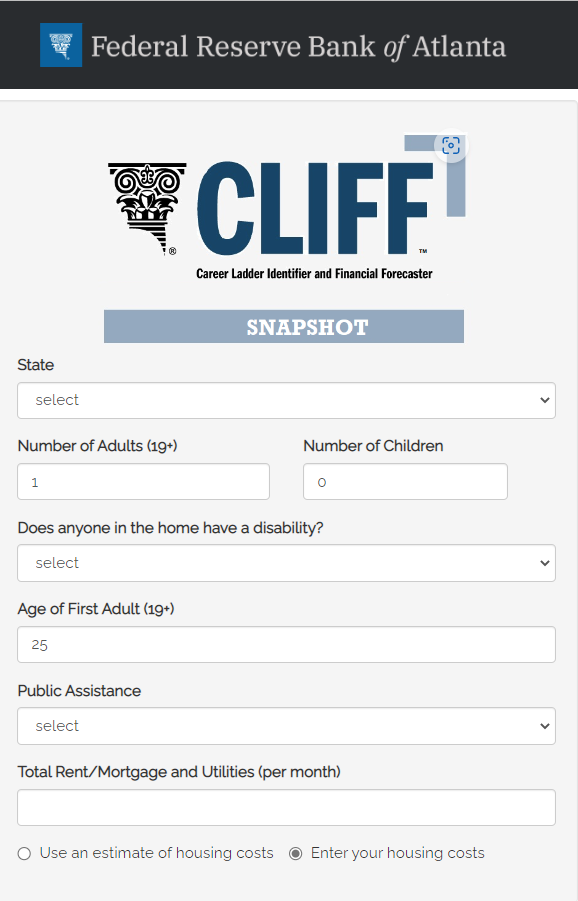 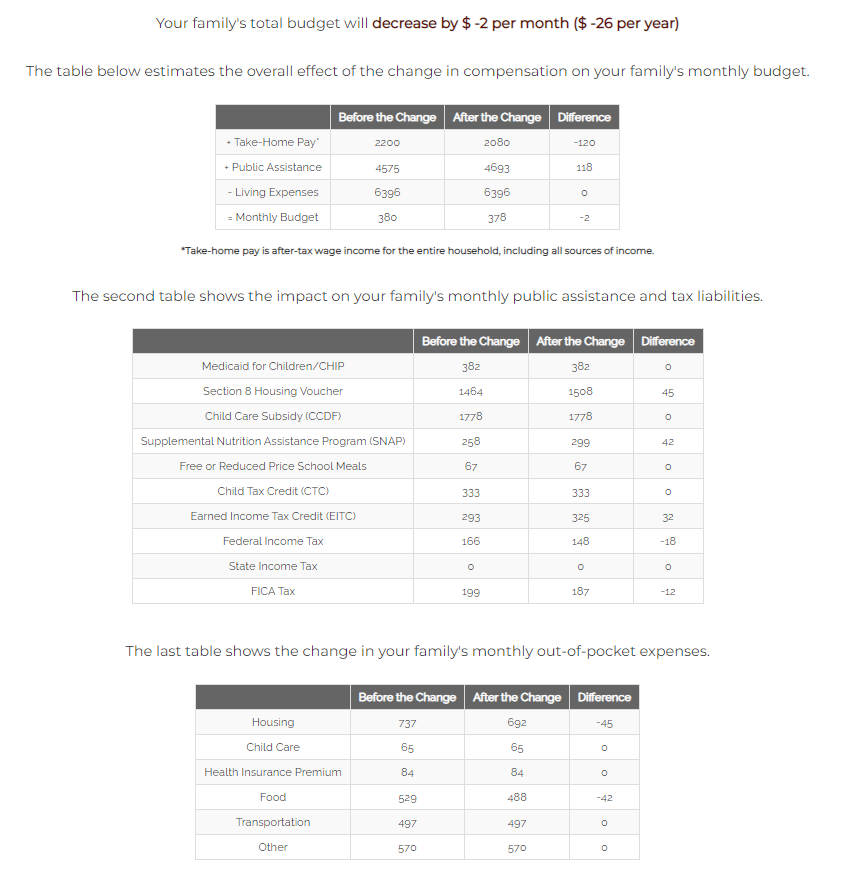 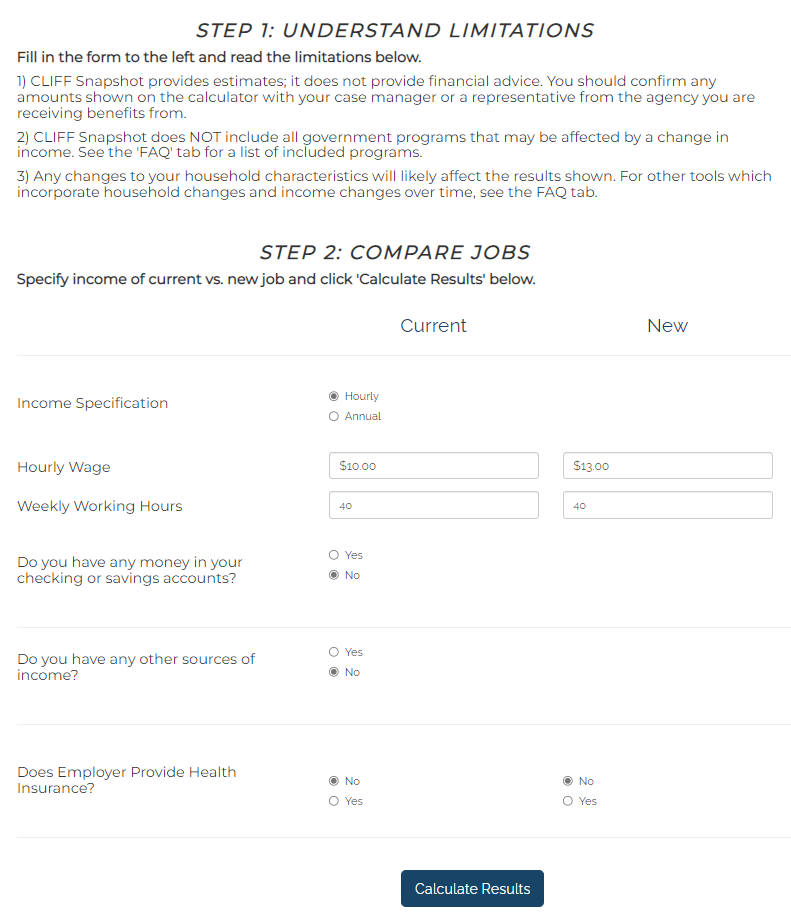 27
Dashboard Report - Coaches
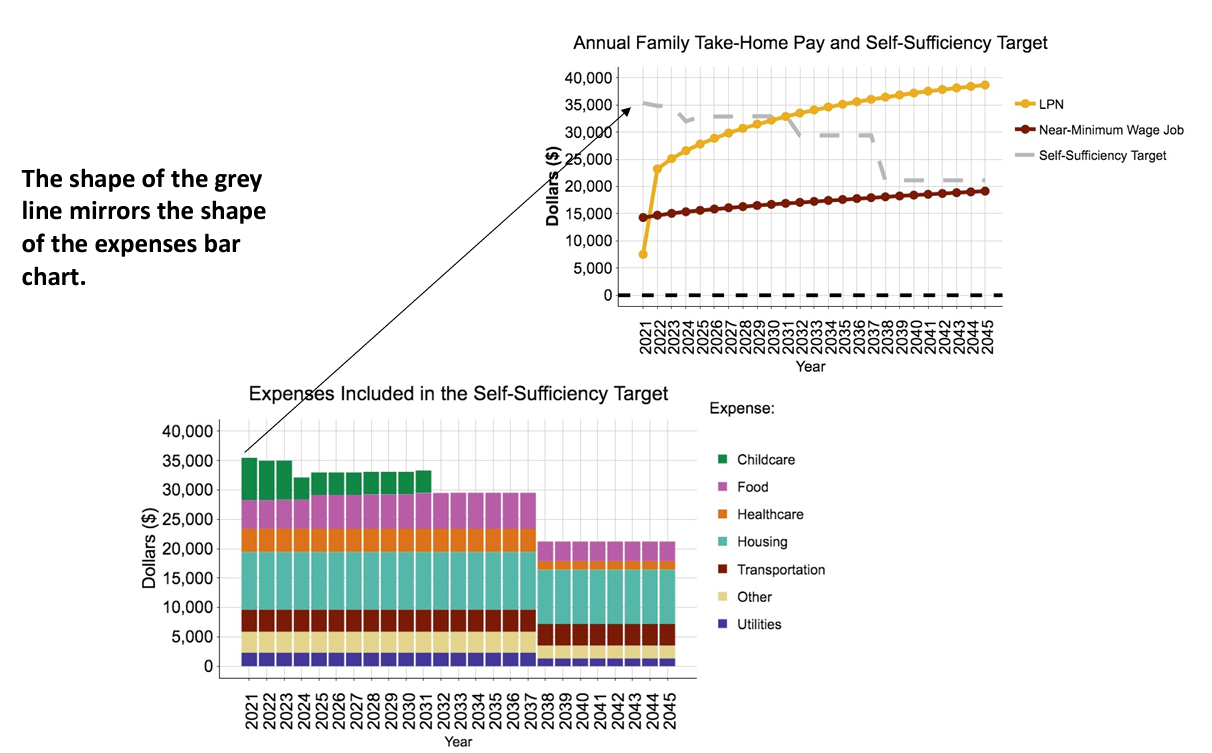 Self Sufficiency Target –
The amount of income needed to pay basic expenses without the need for public assistance.
28
Dashboard Report  - Policy Makers
Taxpayer Savings to Career Advancement
Projected Taxes Along Career Path
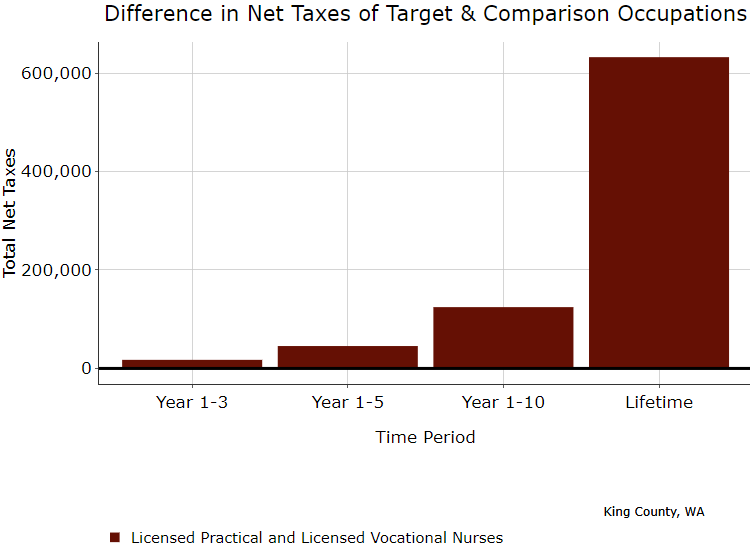 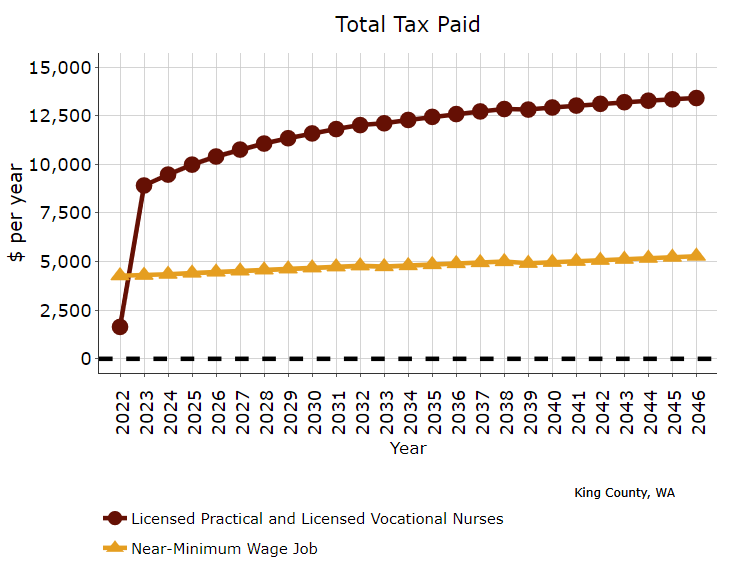 29
Program Evaluation
Applied Inference
30
Mixed Methods Evaluation
31
Role Play
32
Thanks!
Any questions ?
Gyanendra Subba, 
Project Manager
Workforce Development Council
gsubba@seakingwdc.org
Andrea Altheimer, 
Director of Re-Entry Program
Community Passageways
Andrea@communitypassageways.org
Mike Schwartz, 
Director of Economic Advancement
YWCA Seattle I King I Snohomish
schwartz@ywcaworks.org
33